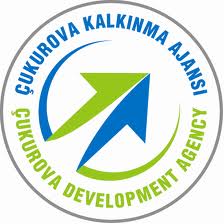 CAZİBE MERKEZLERİNİ DESTEKLEME PROGRAMI BİLGİLENDİRME TOPLANTISI
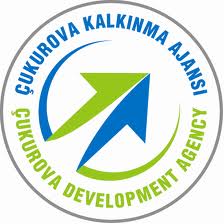 CAZİBE MERKEZLERİNİ DESTEKLEME PROGRAMI
Öncelik Alanları
Nispeten geri kalmış ve sürekli göç veren bölgelerdeki metropolleşme eğilimi taşıyan kentsel merkezlerde;

Kentsel ekonomilerin geliştirilmesi
Kentsel ve sınai altyapının geliştirilmesi
Beşeri ve sosyal sermayenin geliştirilmesi
Yurt içi ve çevre piyasalarla ticaretin ve ilişkilerin geliştirilmesi
Amaç
Ülke sathında daha dengeli bir yerleşme düzeninin sağlanması
Göçün kademeli olarak yönlendirilebilmesi
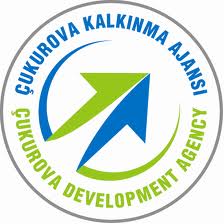 CAZİBE MERKEZLERİNİ DESTEKLEME PROGRAMI
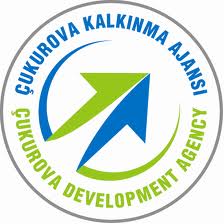 CAZİBE MERKEZLERİNİ DESTEKLEME PROGRAMI
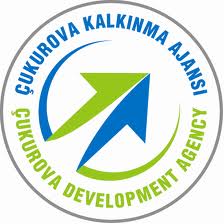 CAZİBE MERKEZLERİNİ DESTEKLEME PROGRAMI
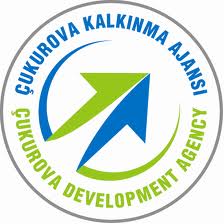 CAZİBE MERKEZLERİNİ DESTEKLEME PROGRAMI
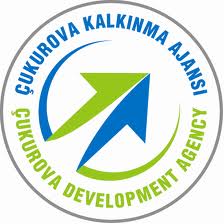 CAZİBE MERKEZLERİNİ DESTEKLEME PROGRAMI
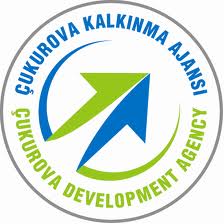 CAZİBE MERKEZLERİNİ DESTEKLEME PROGRAMI
Yararlanıcılar: kamu kurum ve kuruluşları, kalkınma ajansları, kamu yararına çalışan dernek ve vakıflar, üniversiteler, kamu kurumu niteliğindeki meslek kuruluşları, il özel idareleri, belediyeler ve mahalli idare birlikleri
Kamu kurum ve kuruluşları hariç asgari yüzde 25 eş finansman
Fizibilite desteği
Gerekli izin ve onayların yararlanıcı tarafından tamamlanması ve belgelerinin fizibilite ile birlikte ajansa sunulması
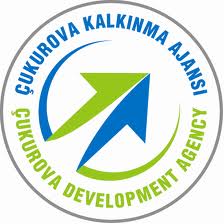 CAZİBE MERKEZLERİNİ DESTEKLEME PROGRAMI
İşletme ve yönetim modelinin ortaya konulması
Kamulaştırma ve gayrimenkul alımının program desteğinden faydalanamaması
Yıl boyunca fiziki ve mali ilerleme sağlanamayan projeler Ajansın teklifi üzerine Bakanlıkça Program kapsamından çıkarılır.
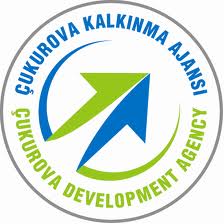 CAZİBE MERKEZLERİNİ DESTEKLEME PROGRAMI
Uygulama süresi
Yeni projelerin uygulama süresi en fazla 18 ay olabilir.
Süre uzatımı
Proje süre uzatım talepleri, uygulama süresinin bitiminden en az 3 ay önce Bakanlığa iletilir.
Proje süresi toplamda en fazla 6 ay uzatılabilir.
Maliyet artışı
Maliyet artışı gerekçesi ile en fazla iki kez ilave kaynak talep edilebilir. 
Proje maliyetinin yüzde 10’una kadar olan maliyet artışı için ajansa, yüzde 10 ve üzeri için Bakanlığa gerekçe sunulur.
Gerekçe raporunun onaylanmasının ardından ek maliyetin en fazla yüzde 90’ı karşılanır.
Proje hesabının takibi
Yararlanıcı tarafından, ilgili proje hesabının ajansın yetkilendirilmiş personeli tarafından takip edilmesi amacıyla yetkilendirme yapılır.
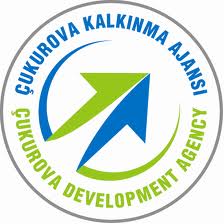 CAZİBE MERKEZLERİNİ DESTEKLEME PROGRAMI
Hak ediş usulü ve ön ödeme
Ajans, projenin iş takvimi ve kaynak ihtiyacına göre hak ediş usulüyle yararlanıcıya kaynak aktarır. 
Ancak projenin Program kapsamına alınmasını müteakip destek tutarının yüzde yirmisi, bir defaya mahsus olmak üzere ajans tarafından ön ödeme olarak yararlanıcı proje özel hesabına aktarılır
Mahsup ve transfer
Yaralanıcı özel hesabında oluşan nemalar, sonraki kaynak aktarımlarında mahsup edilebilir.
Bakanlık, ajans özel hesabındaki ihtiyaç fazlası tutarların diğer ajans özel hesaplarına aktarılması talimatı verebilir.
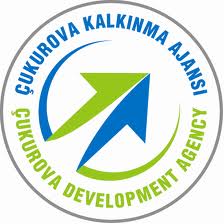 CAZİBE MERKEZLERİNİ DESTEKLEME PROGRAMI